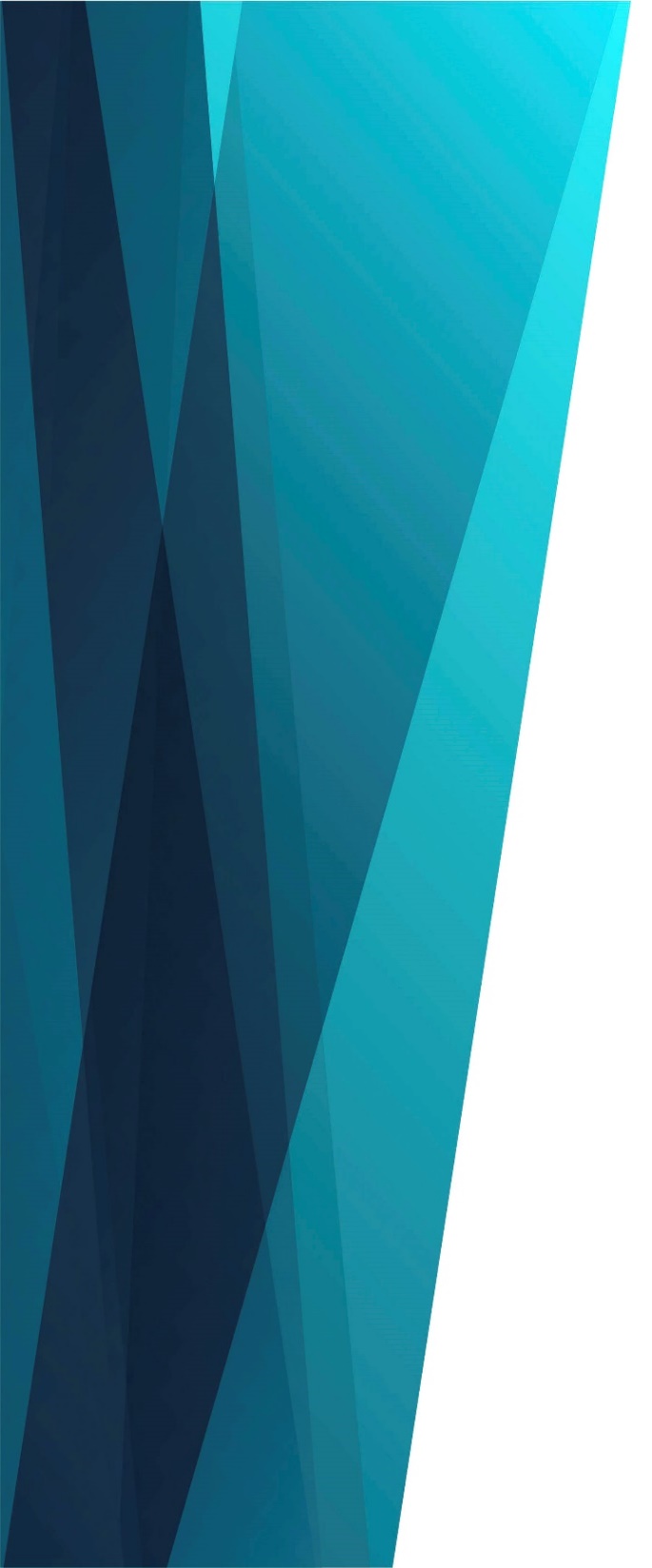 Кто, кто сии?
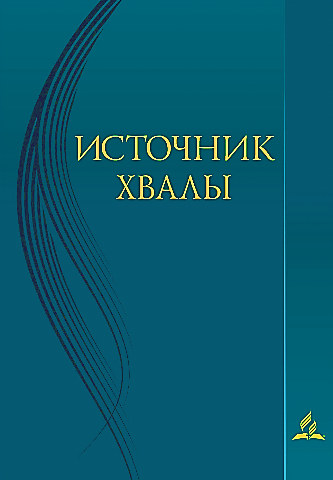 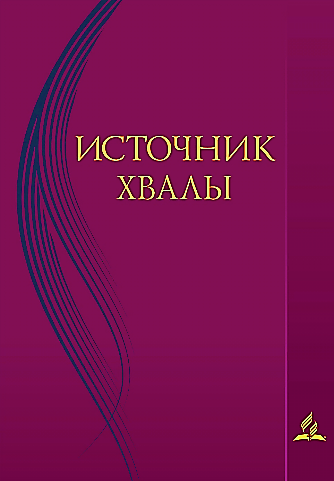 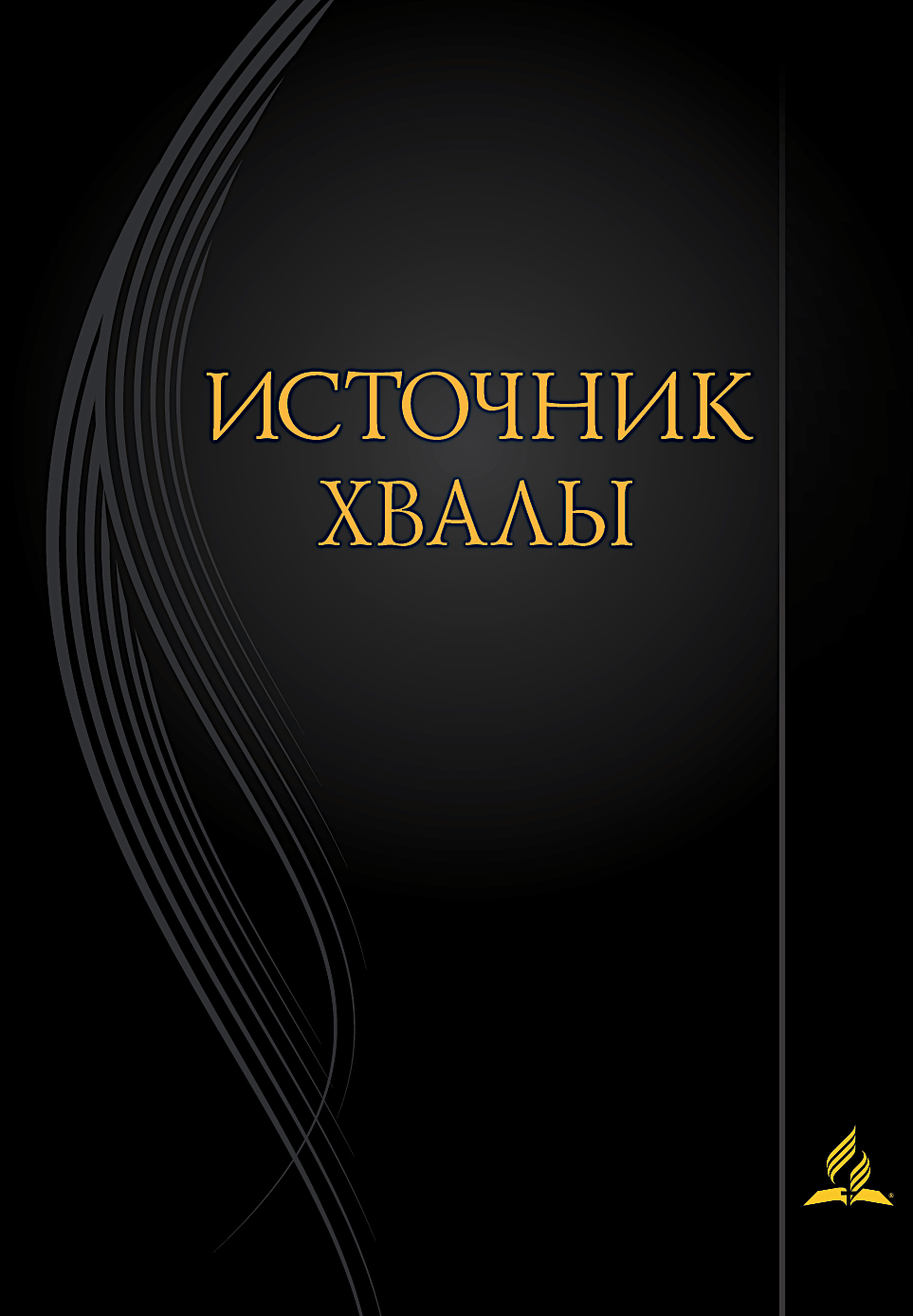 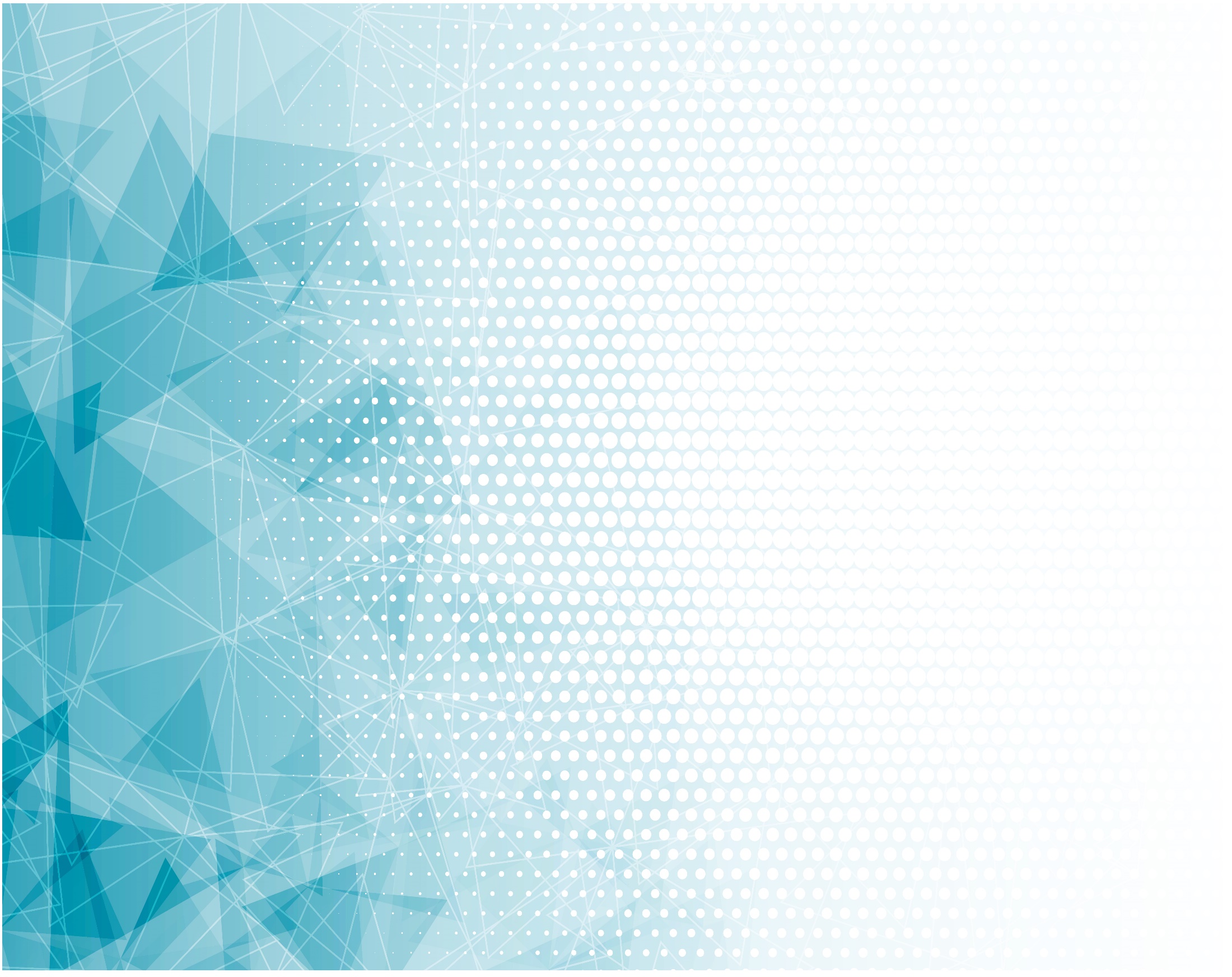 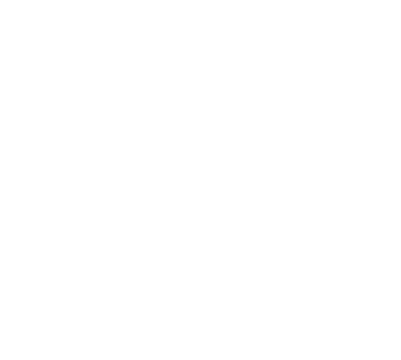 Кто, кто сии с ветвями 
Пальм в руках,
В белых одеждах,
В золотых венцах?
И как все они пришли
В славу небес от земли?
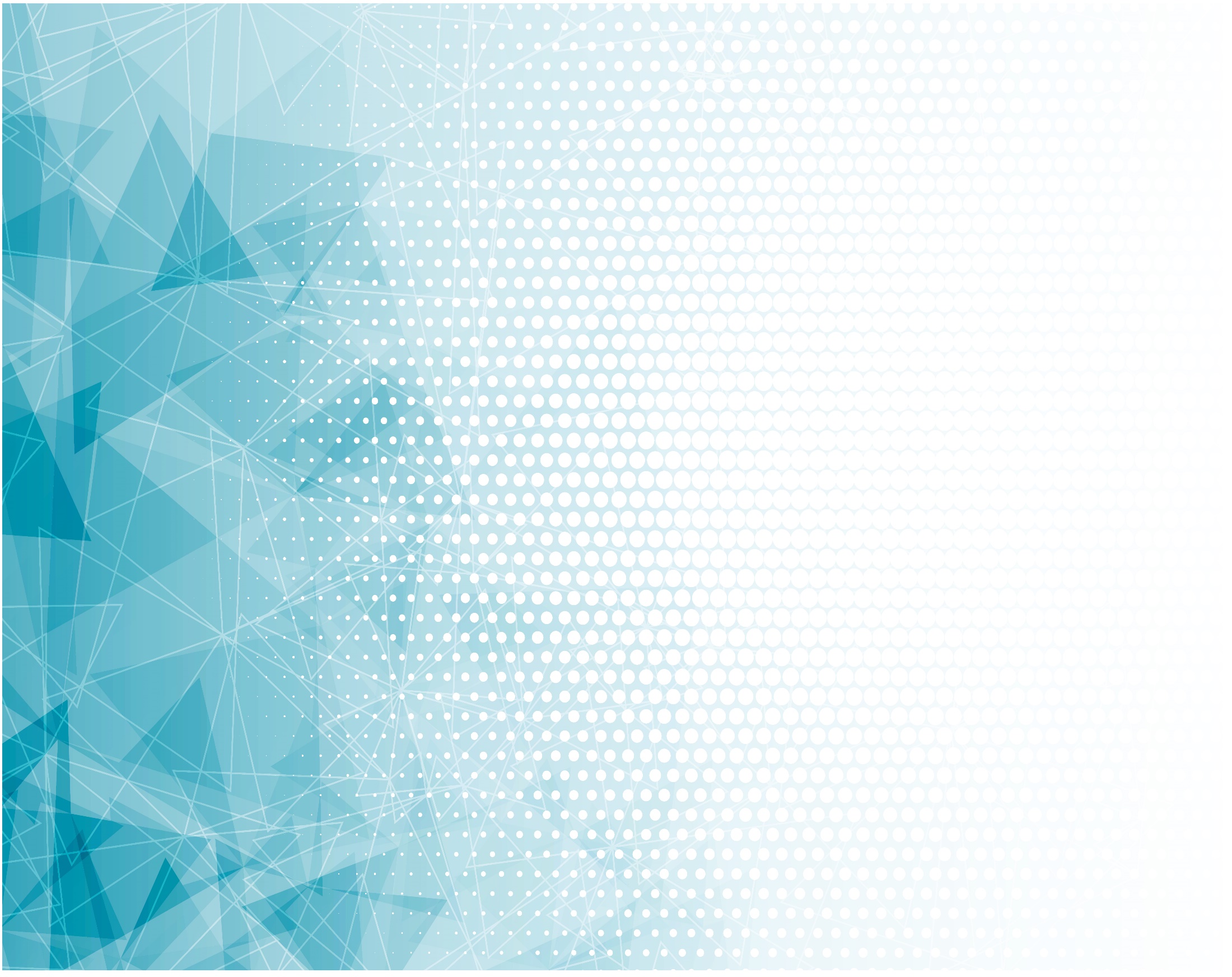 Припев:
 
Агнец жертвой 
Крови 
Их спас и оправдал.
Одежды белые 
Им Он дал.
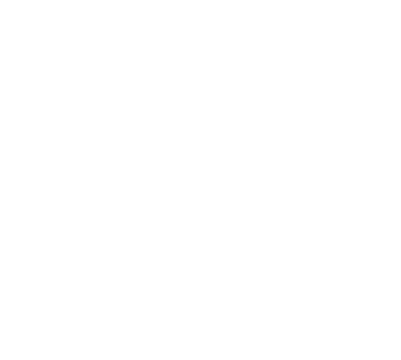 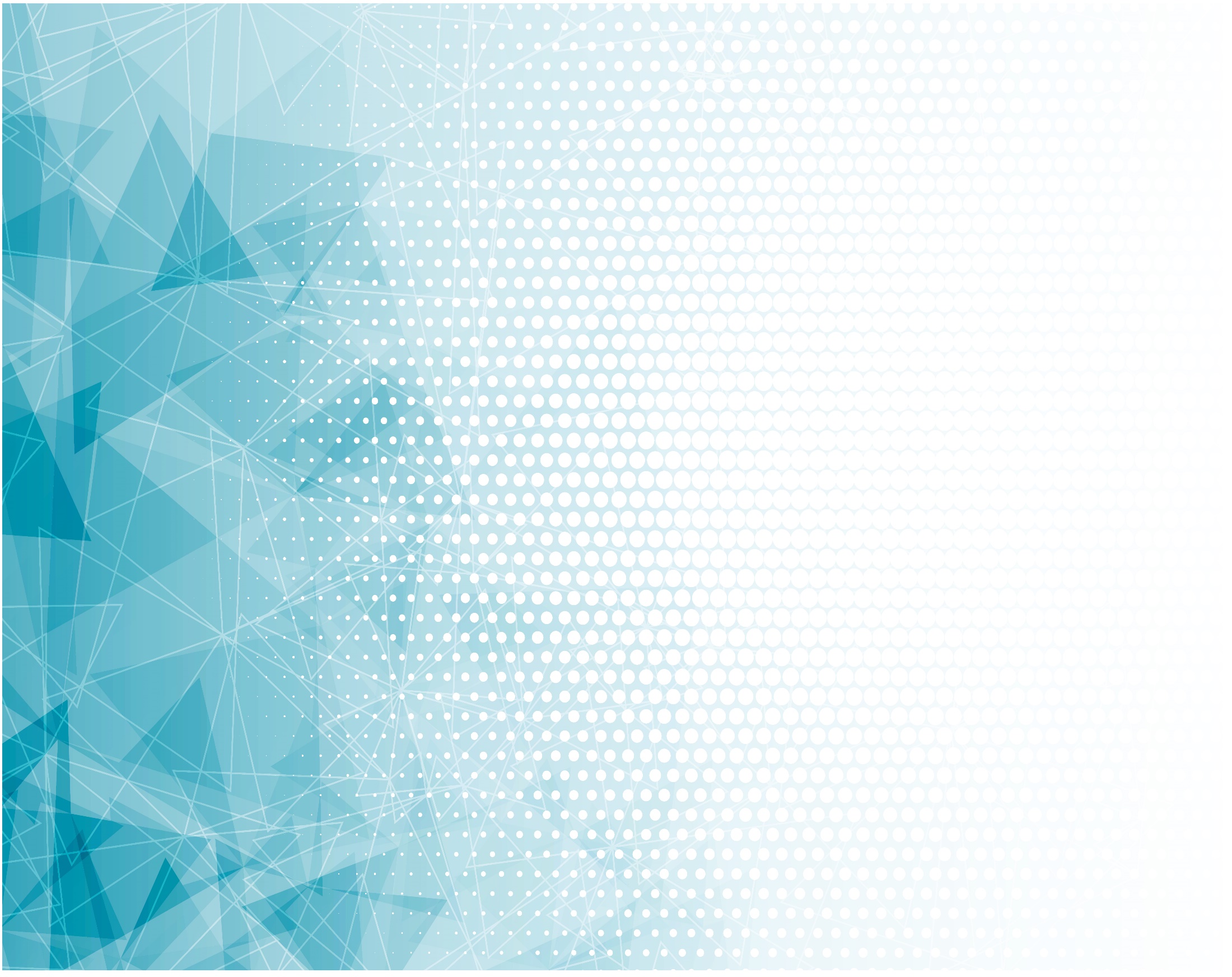 Припев:
 
Кто до смерти 
Верным здесь 
В мире пребывал,
Агнец тех 
В славу принял.
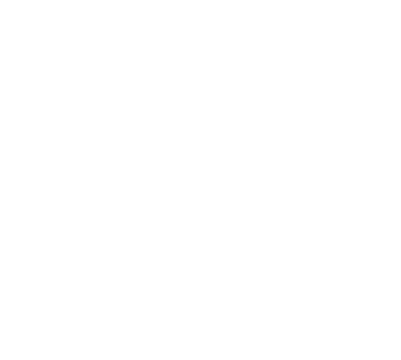 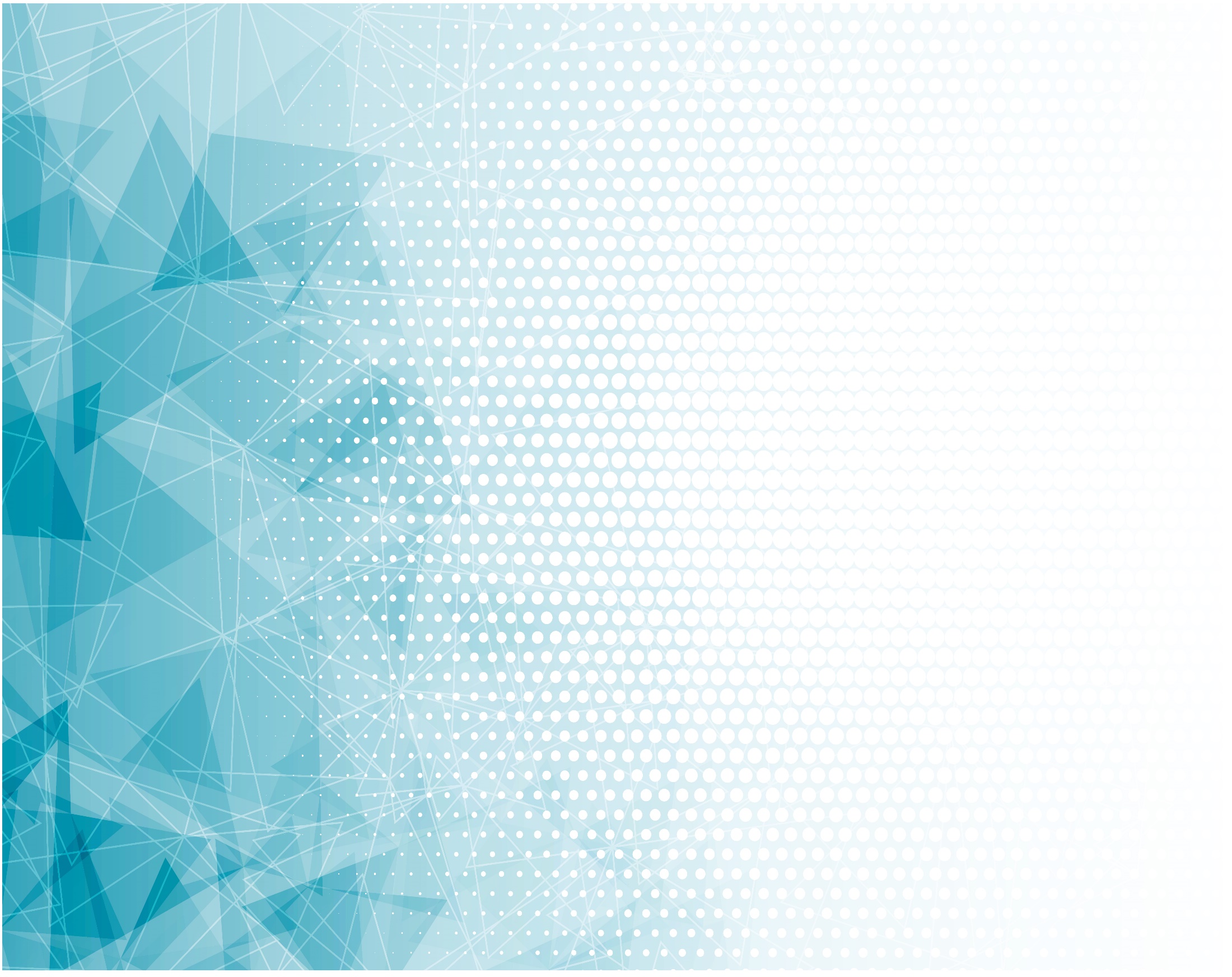 Все это те, 
Кто в скорби 
Жизнь вели
И до конца 
Гонения несли,
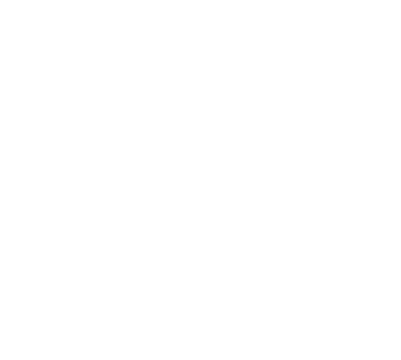 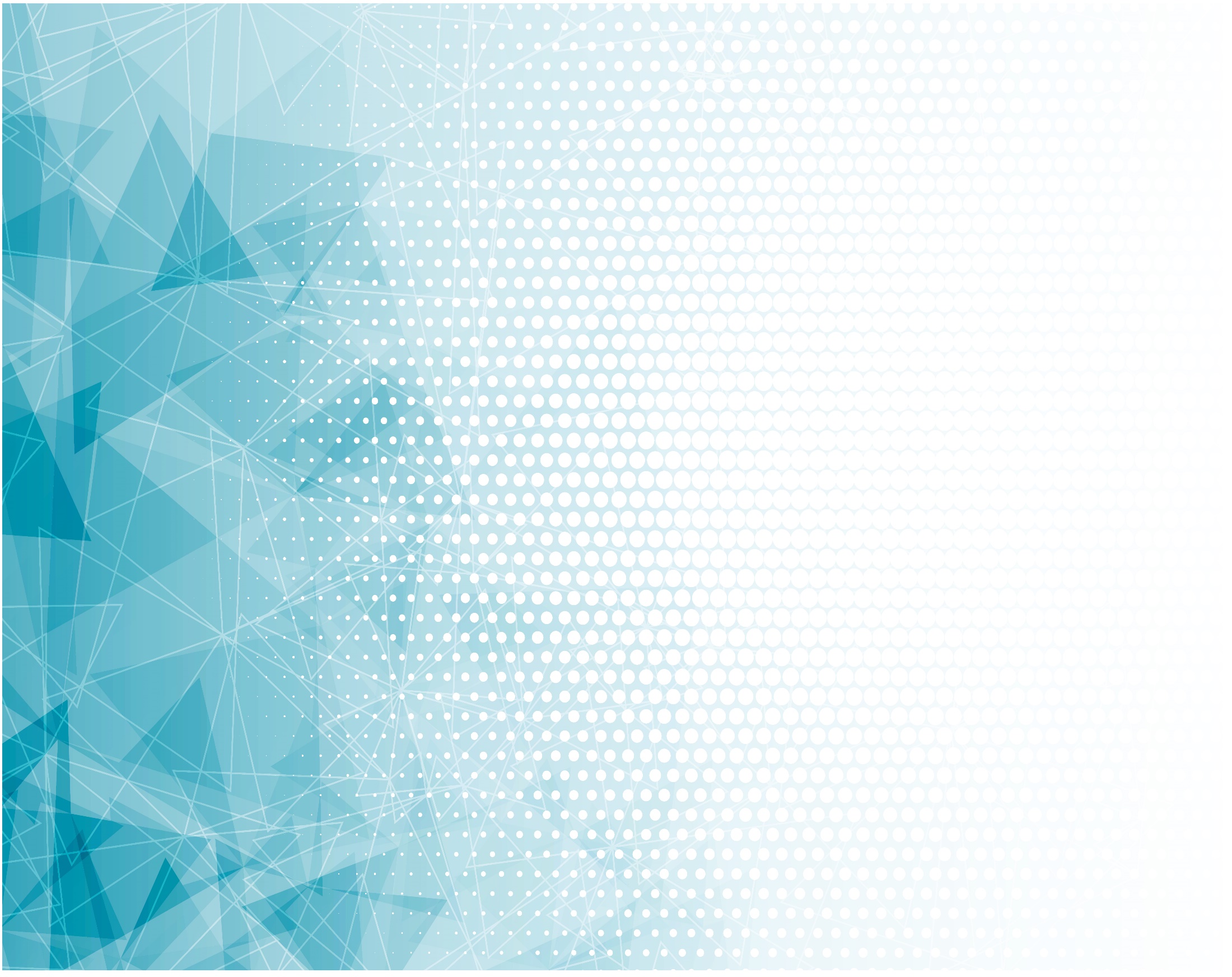 Агнец в вечность 
Их принял,
Одежды белые дал.
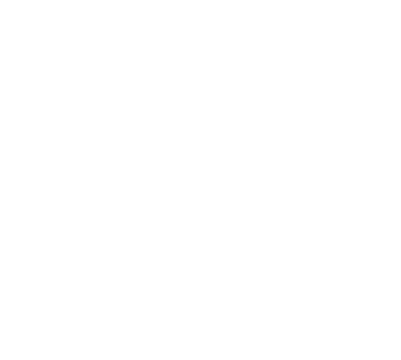 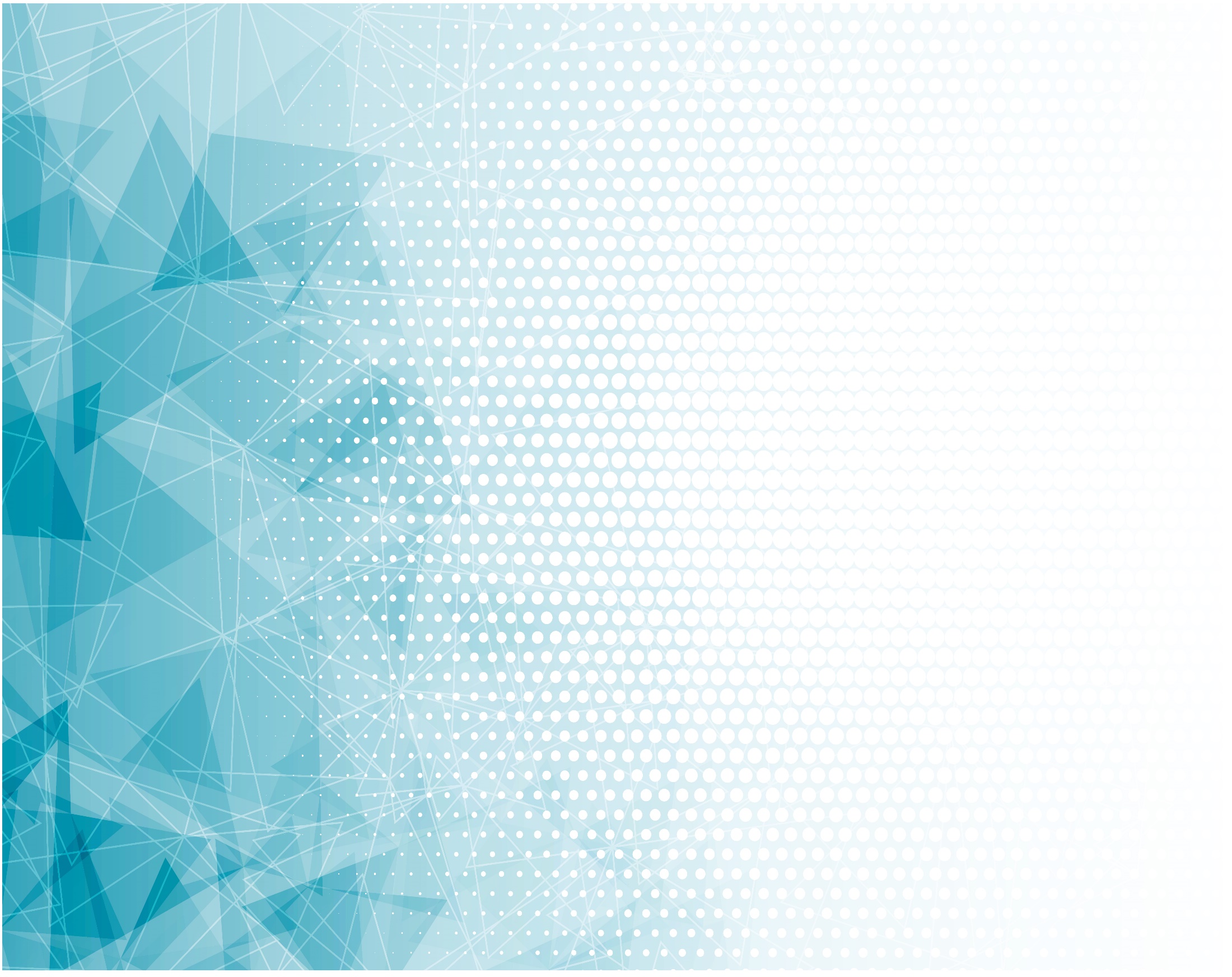 Припев:
 
Агнец жертвой 
Крови 
Их спас и оправдал.
Одежды белые 
Им Он дал.
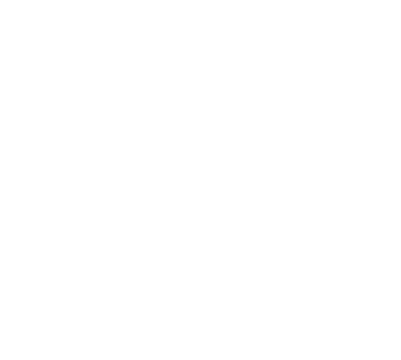 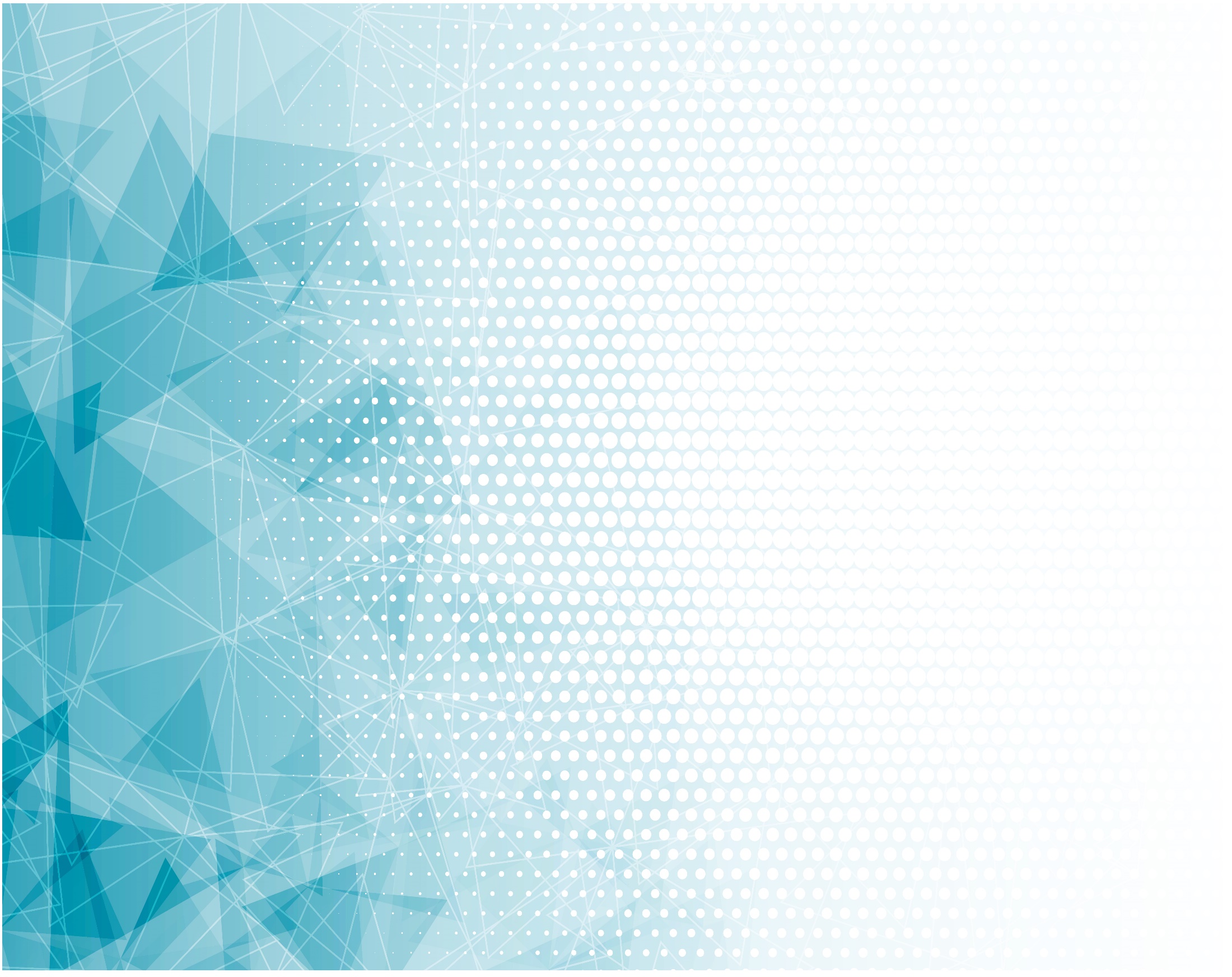 Припев:
 
Кто до смерти 
Верным здесь 
В мире пребывал,
Агнец тех 
В славу принял.
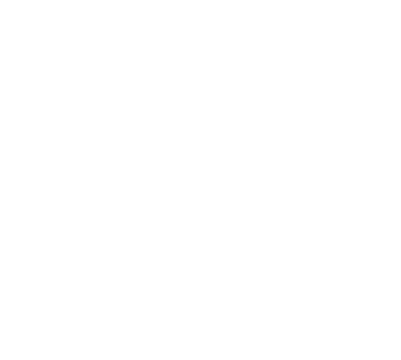 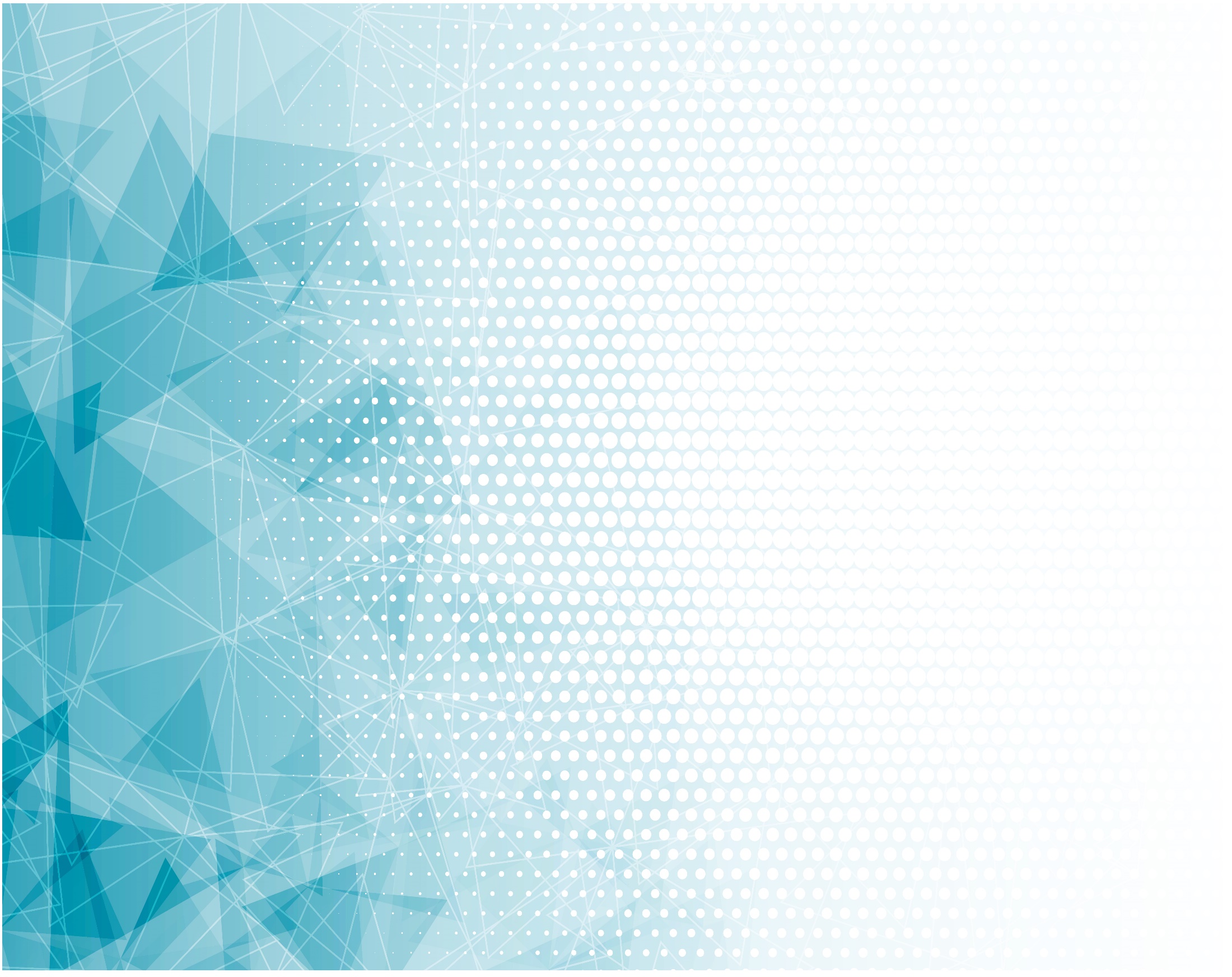 Агнец их будет 
Пастырем всегда,
Не будут алкать, 
Жаждать никогда.
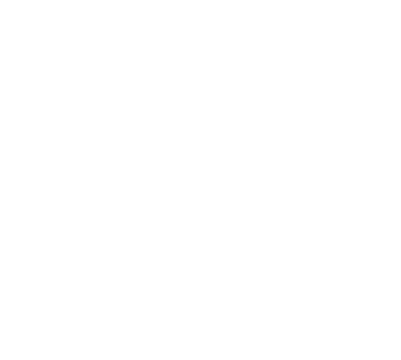 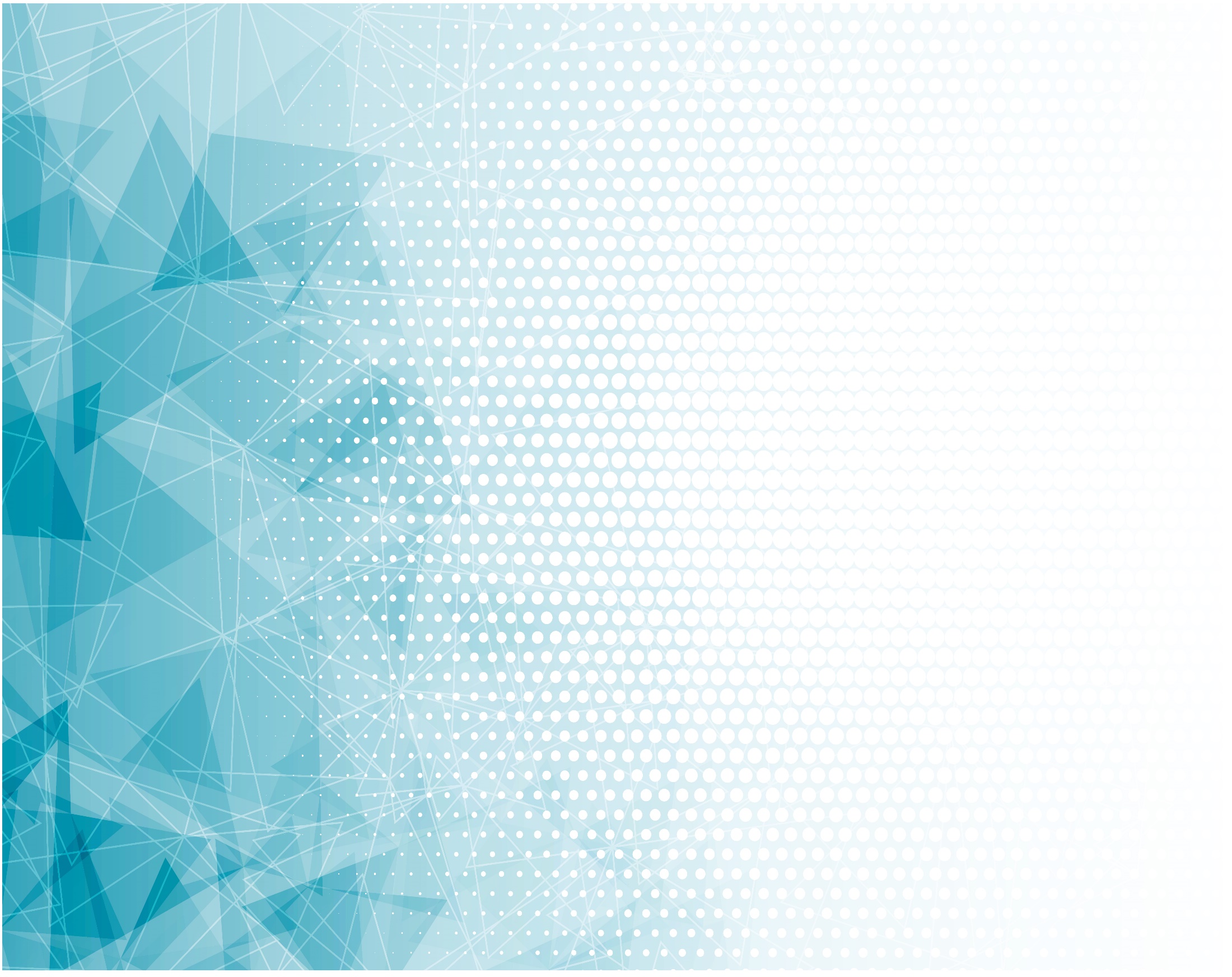 Всякую 
Слезу скорбей
Агнец сотрёт 
С их очей.
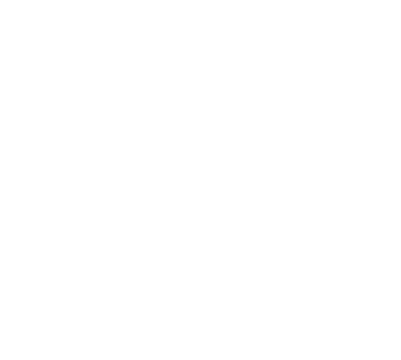 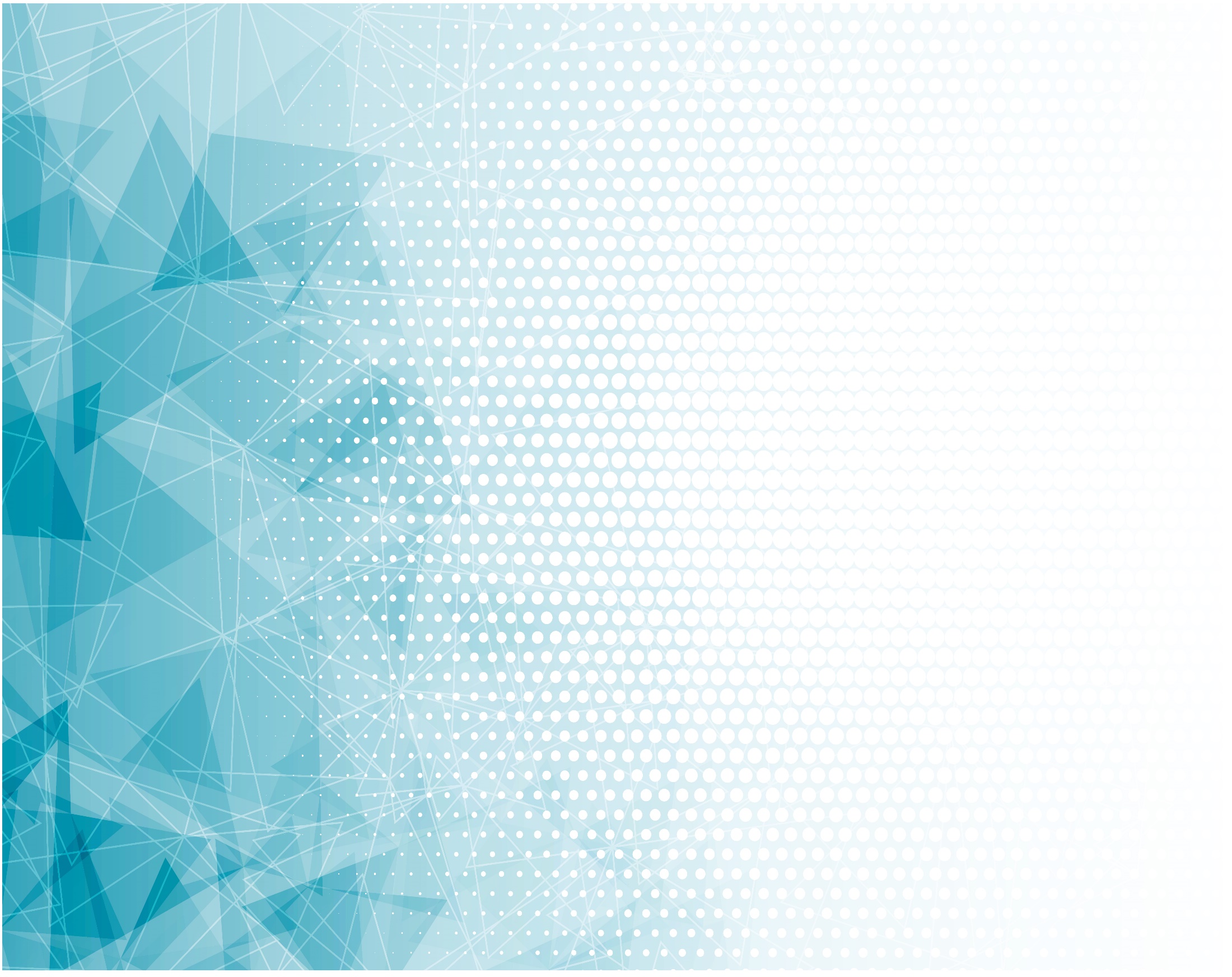 Припев:
 
Агнец жертвой 
Крови 
Их спас и оправдал.
Одежды белые 
Им Он дал.
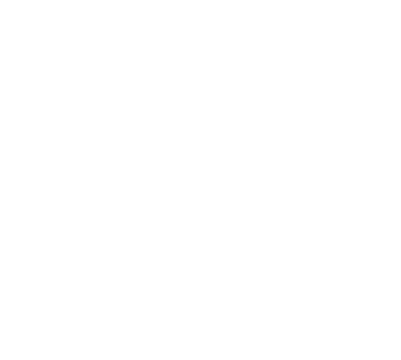 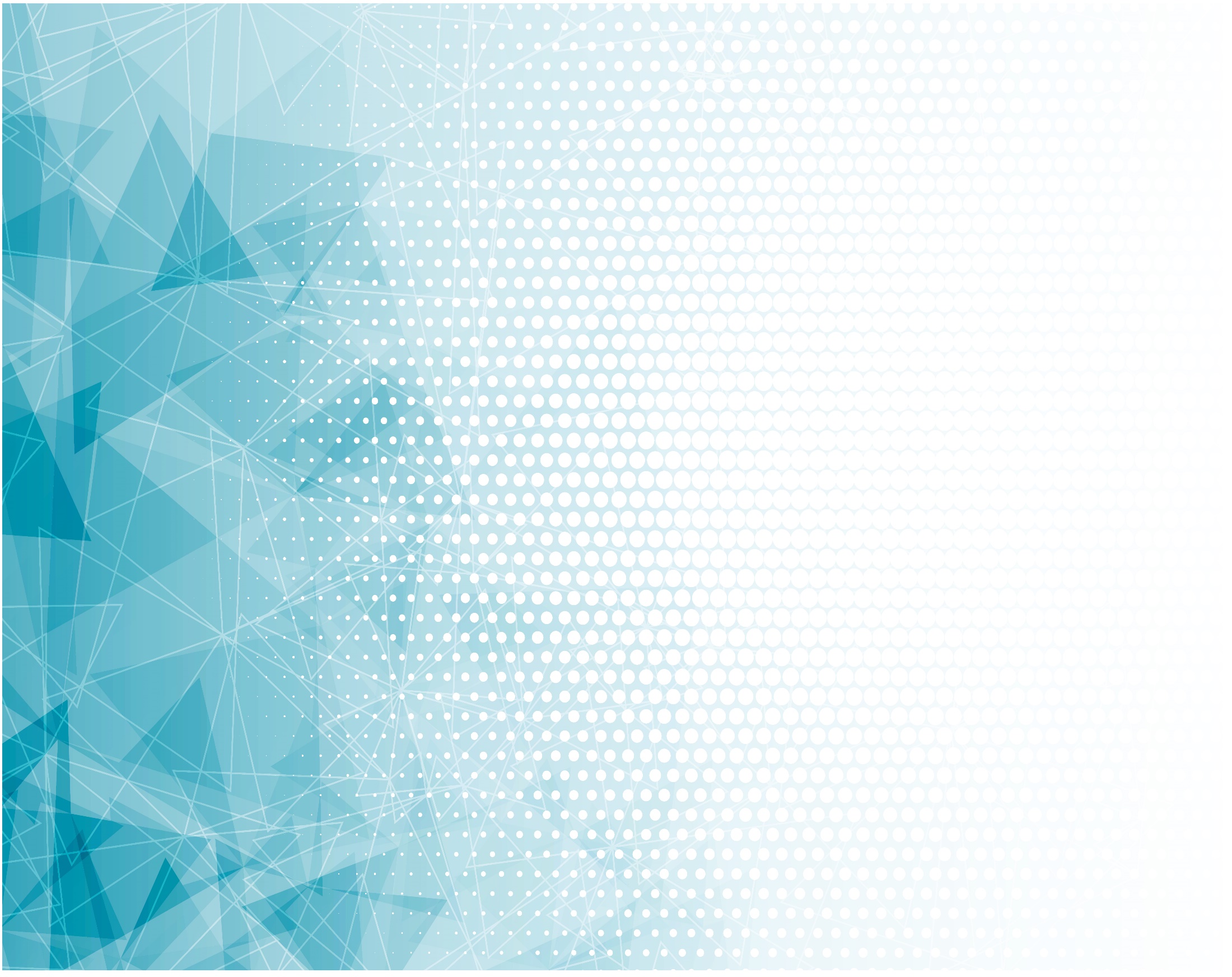 Припев:
 
Кто до смерти 
Верным здесь 
В мире пребывал,
Агнец тех 
В славу принял.
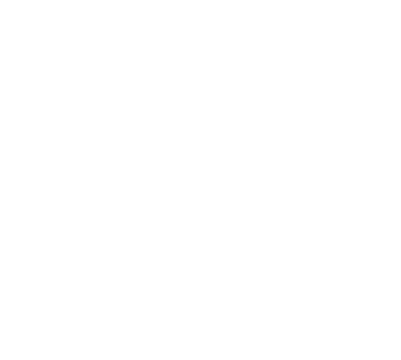